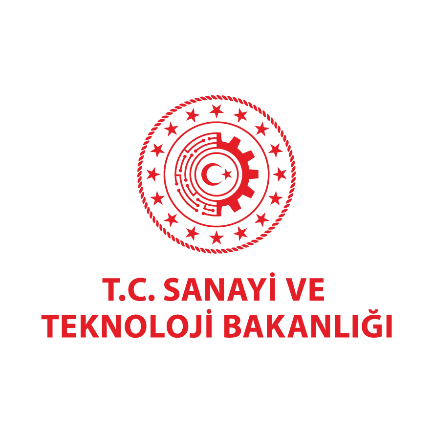 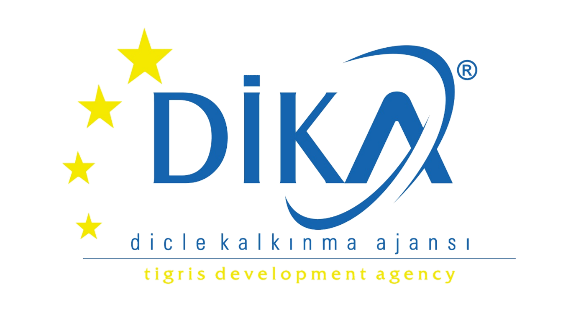 2023 Yılı
Sosyal Gelişmeye Destekleme Programı (SOGEP)
Bilgi Notu
ÖNCELİK
GENEL
PROJELER
PROJELER
BAŞVURU
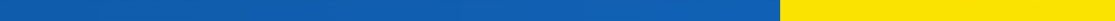 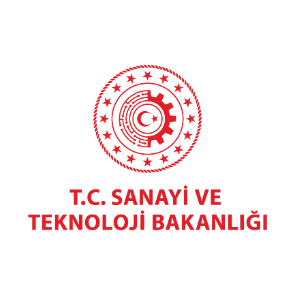 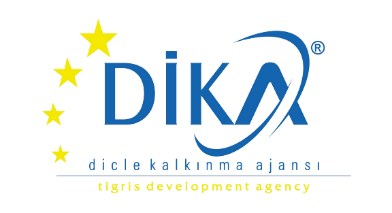 Sosyal Gelişmeyi Destekleme Programı (SOGEP)
PROJE BÜTÇESİ VE DESTEK*
KİMLER
BAŞVURABİLİR?
SOGEP 
NEDİR?
Toplumun dezavantajlı kesimlerinin ekonomik ve sosyal hayata daha aktif şekilde katılmasının sağlanması, istihdam edilebilirliğin artırılması yaygınlaştırılması amacına yönelik bir bölgesel gelişme programıdır.
Kamu kurum ve kuruluşları 
Kamu kurumu niteliğindeki meslek kuruluşları
Birlikler, kooperatifler, STK’lar
Organize sanayi bölgeleri ve teknoloji geliştirme bölgeleri
Yalnızca sosyal sorumluluk projeleri için kâr amacı güden tüzel kişiler
Proje Bütçesi: En az 1 Milyon TL
Eş Finansman 
Kamu ve kar amacı gütmeyen: Asgari %10
Kar amacı güden: Asgari %50
Proje Uygulama Süresi: En fazla 18 ay
ÖNCELİK
GENEL
PROJELER
PROJELER
BAŞVURU
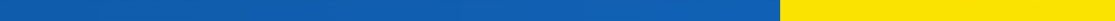 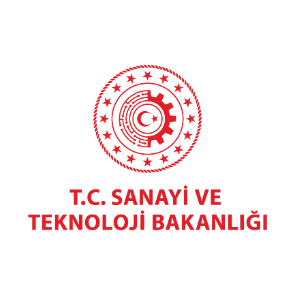 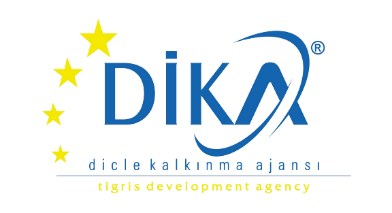 Sosyal Gelişmeyi Destekleme Programı (SOGEP)
İstihdam Edilebilirliği Arttırmak
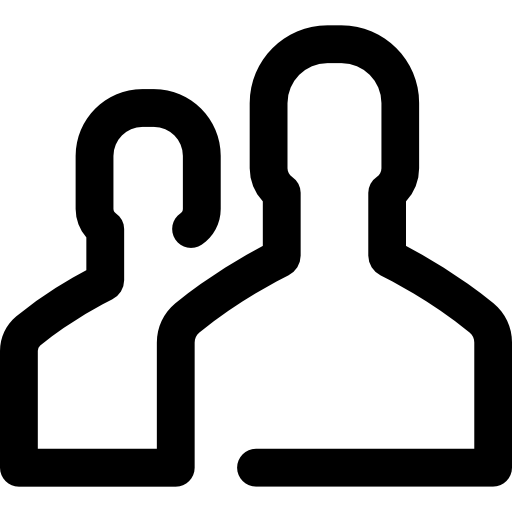 2023
SOGEP ÖNCELİK ALANLARI
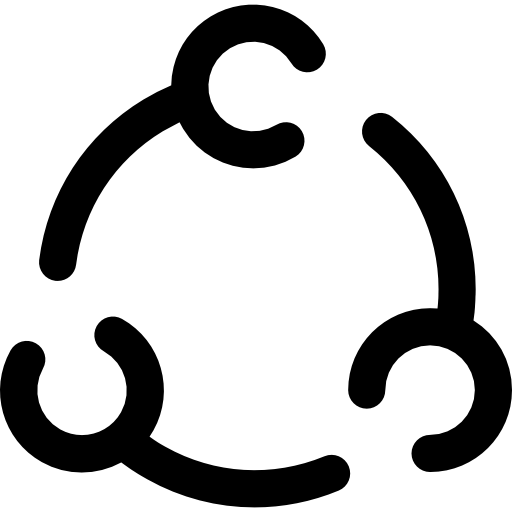 Sosyal Girişimcilik ve Yenilikçilik
ÖNCELİK
GENEL
PROJELER
PROJELER
BAŞVURU
Sosyal İçerme
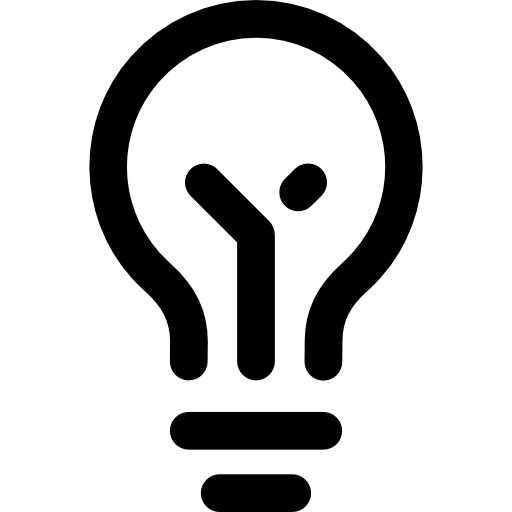 Sosyal Sorumluluk
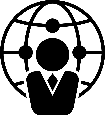 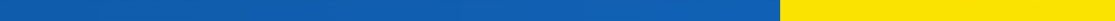 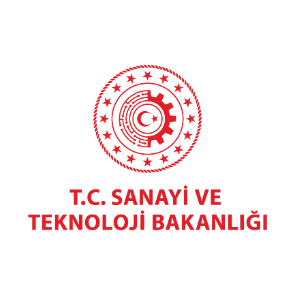 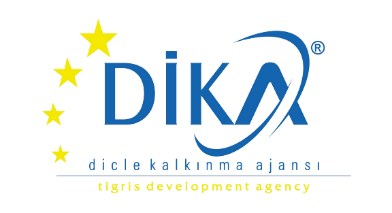 Sosyal Gelişmeyi Destekleme Programı (SOGEP)
ÖRNEK PROJE KONULARI
İstihdam Edilebilirliği Arttırmak
Sosyal Girişimcilik ve Yenilikçilik
Toplumun dezavantajlı kesimlerinin istihdama katılımının kolaylaştırılmasına ve mesleki bilgi ve becerilerinin geliştirilmesine,
Genç istihdamını artırmaya,
İldeki ve bölgedeki ihtiyaçlara uygun alanlarda nitelikli ve üretken beşerî sermayenin geliştirilmesine,
yönelik projeler.
Sosyal girişimlerin kurulmasına ve kapasitelerinin artırılmasına,
İstihdam edilebilirliğe ve sosyal içermeye ilişkin yenilikçi modeller geliştirilmesine,
Sosyal girişimcilik ve sosyal yenilikçilik alanlarında hizmet veren/verecek olan aracı kurumların işleteceği, ekosistem güçlendirmeye yönelik merkezler, sosyal laboratuvarlar ile kuluçka ve hızlandırıcı programların uygulanmasına,
yönelik projeler.
ÖNCELİK
GENEL
PROJELER
PROJELER
BAŞVURU
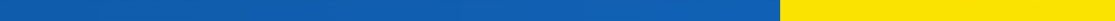 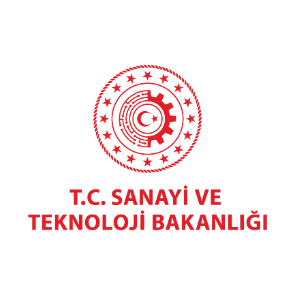 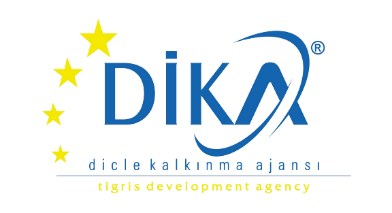 Sosyal Gelişmeyi Destekleme Programı (SOGEP)
ÖRNEK PROJE KONULARI
Sosyal İçerme
Sosyal Sorumluluk
Bölge öncelikleriyle kâr amacı güden kesimin sosyal sorumluluk faaliyetlerini uyumlaştırmaya,
Program öncelik alanlarına ve/veya tespit edilen farklı sosyal bir sorunun çözümüne, 
yönelik yenilikçi ve model nitelikli projeler.
Sosyal yardım alan kesimin gelir düzeyinin artırılmasına,
Toplumun dezavantajlı kesimlerinin yaşam kalitelerinin yükseltilmesine,
Dezavantajlı kesimlere sunulan hizmetlerin kalitesinin artırılmasına,
Dezavantajlı çocuk ve gençlerin yetenek gelişimi ve teknoloji kullanma becerilerinin geliştirilmesine yönelik yenilikçi ve model nitelikli projeler.
 yönelik yenilikçi ve model nitelikli projeler.
ÖNCELİK
GENEL
PROJELER
PROJELER
BAŞVURU
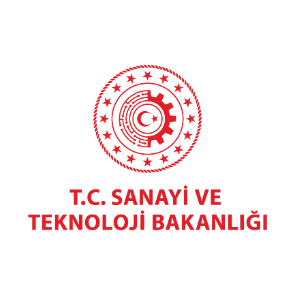 Sosyal Gelişmeyi Destekleme Programı (SOGEP)
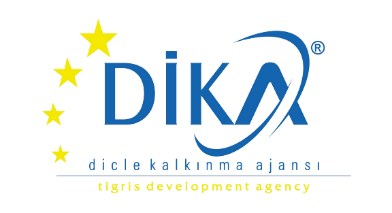 Yatırım Destek Ofisleri uzmanları ile ön başvuru formunda belirtilen proje fikirleri geliştirilecektir.
NİHAİ BAŞVURU
ÖN BAŞVURU FORMU
ÖNCELİK
GENEL
PROJELER
PROJELER
PROJELER
2
3
1
PROJE GELİŞTİRME
Aralık ayında ön başvurular ilan edilecek olup, ön başvuru formunu doldurup 15 Aralık 2022 tarihi mesai bitimine kadar proje@dika.org.tr adresine e-posta olarak iletilmesi gereklidir.
Ajans koordinasyonunda geliştirilecek olan projeler nihai başvuru sürecine geçecektir.
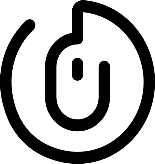 Detaylı bilgi için
      www.dika.org.tr
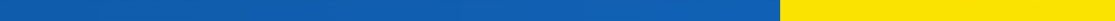 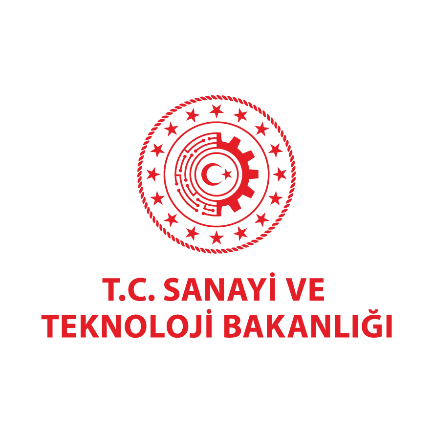 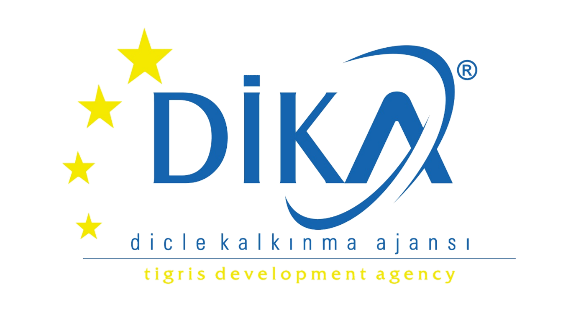 DAHA FAZLA BİLGİ İÇİN

www.dika.org.tr

proje@dika.org.tr

04822 12 11 07
ÖNCELİK
GENEL
PROJELER
PROJELER
BAŞVURU
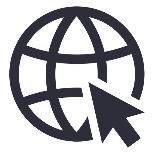 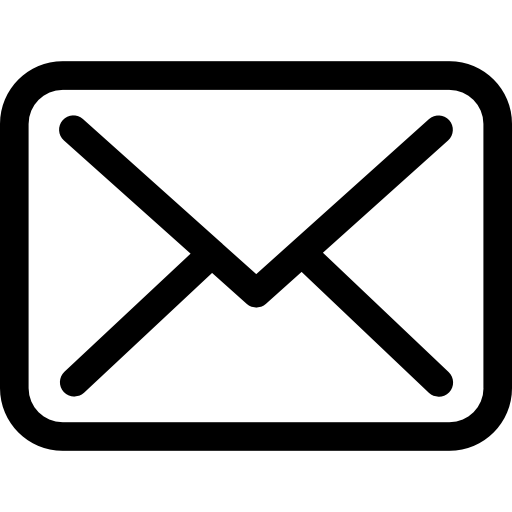 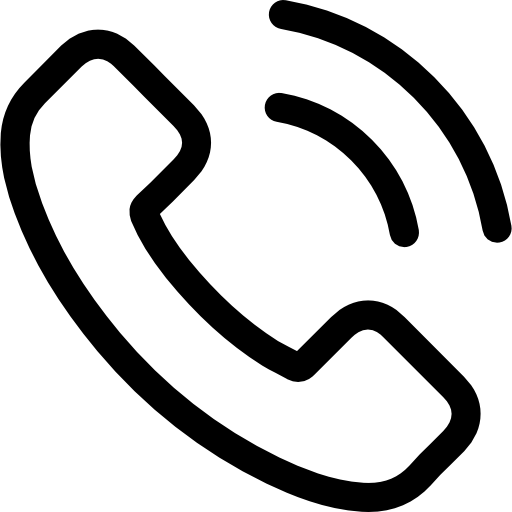 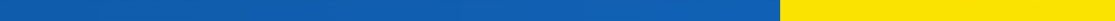